Wahlunterricht MINT
MathematikInformatikNaturwissenschaftentechnik
Wahlunterricht in der
Jahrgangsstufe G 8/9
Wahlunterricht MINT
Der MINT-Unterricht

richtet sich an naturwissenschaftlich orientierte Schülerinnen,

führt stärker an experimentelles und forschendes natur-wissenschaftliches Arbeiten heran, als dies im regulären naturwissenschaftlichen Unterricht möglich ist.
beinhaltet die Lernziele:
		- Überlegungen zu Versuchsdurchführungen		- Sammeln und Auswerten von Messdaten
		- Präsentation der Ergebnisse		- Umgang mit Excel und PowerPoint		- Einsatz von Simulationen
Wahlunterricht MINT
Organisation

Drei Wochenstunden
Projektorientierter Unterricht unter fachübergreifender Einbe-ziehung der Fächer Biologie, Chemie, Physik, Erdkunde und Informatik, Exkursionen zu außerschulischen Lernorten
Eine Lernkontrolle pro Halbjahr
Zeugnisnote wird zu 1/3 aus Lernkontrolle und 2/3 aus Mitarbeit imUnterricht ermittelt.
Zeugnisnote wird wie ein Nebenfach gewertet.
Wahlunterricht MINT
Mögliche Projektthemen:
Astronomie – Unser Planet im Weltall
Skelett und Bewegung – Uralte Knochen liefern wertvolle Informationen (Exkursion zur Grube Messel)
Erdgeschichte – Lagerstätten - Geologie von Deutschland – Mineralien / Gesteine
Lebensraum Streuobstwiese
Forensik und Tod
Sucht und Drogen
Oberflächengestaltung der Erde
Klima der Erde (mit Exkursion in den Wetterpark des DWD)
Biophysikalische Aspekte des Tauchens – mit eigenen Tauchversuchen in Hofheim
Fliegen – vom Heißluftballon zum Jet
Wahlunterricht MINT
Themen im Schuljahr 2023/24

Klasse 8
Physikalische Geographie/Geologie  mit Vulkanismus, Plattentektonik,                                          geologische Formationen, Erdepochen
Robotik – Konstruktion und Programmierung von Robotern 		      auf der Basis eines Lego-Systems
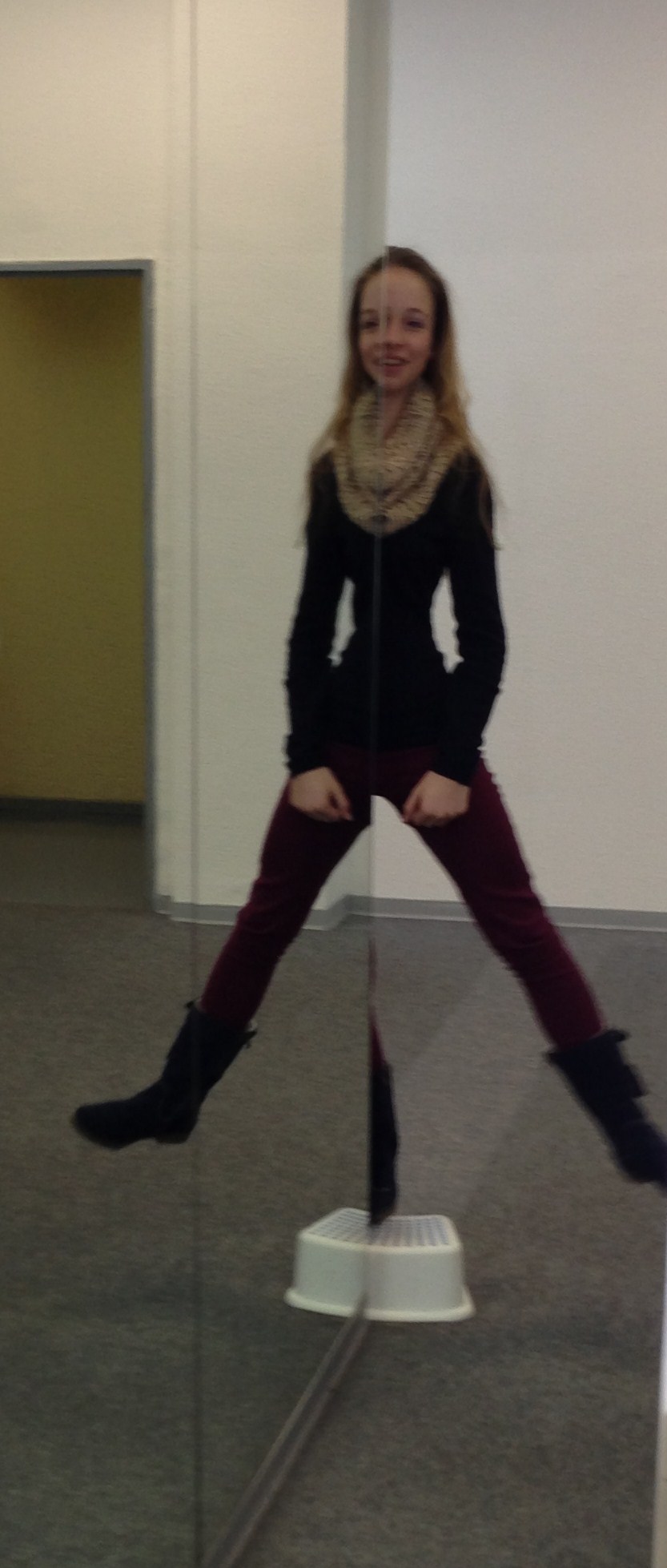 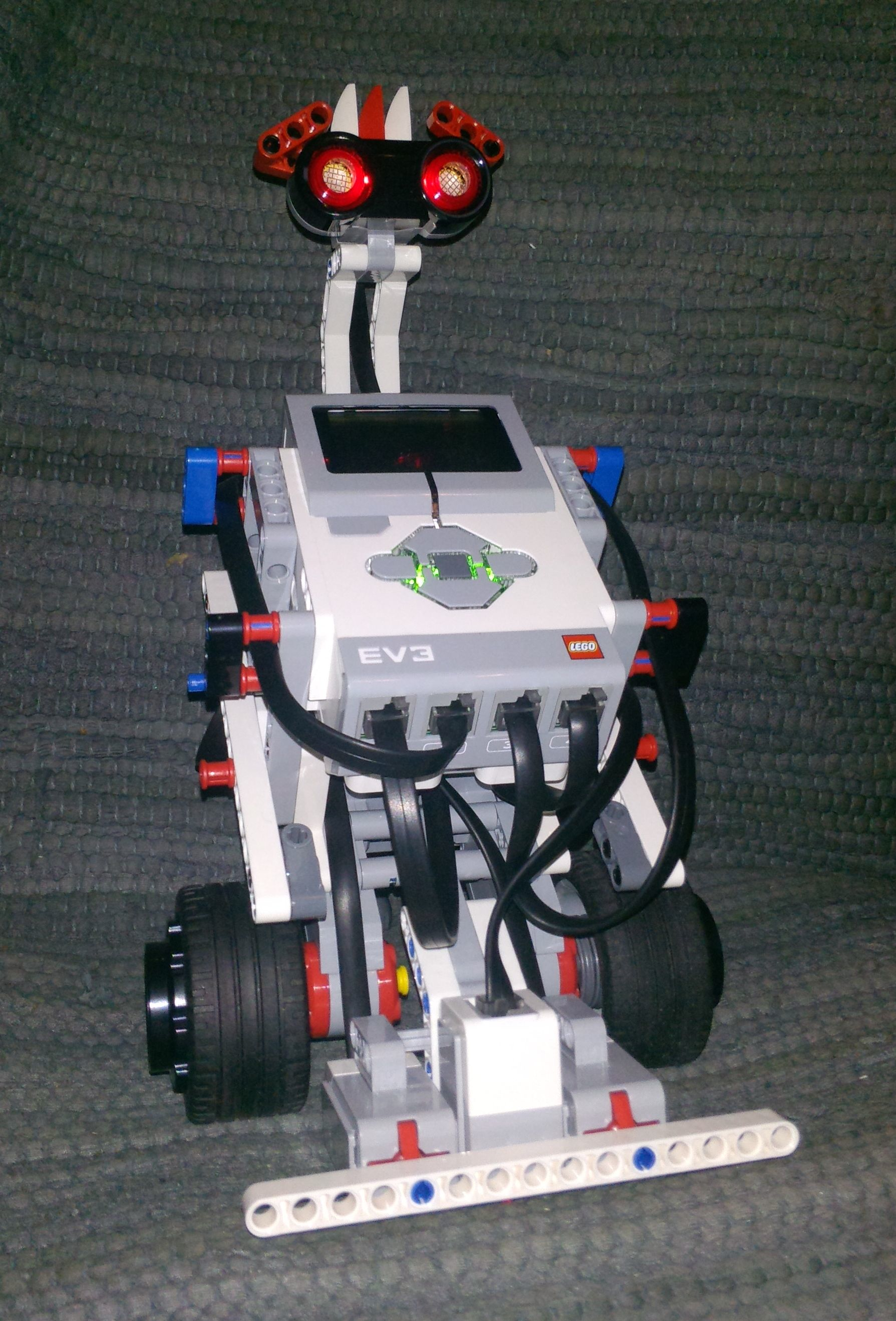 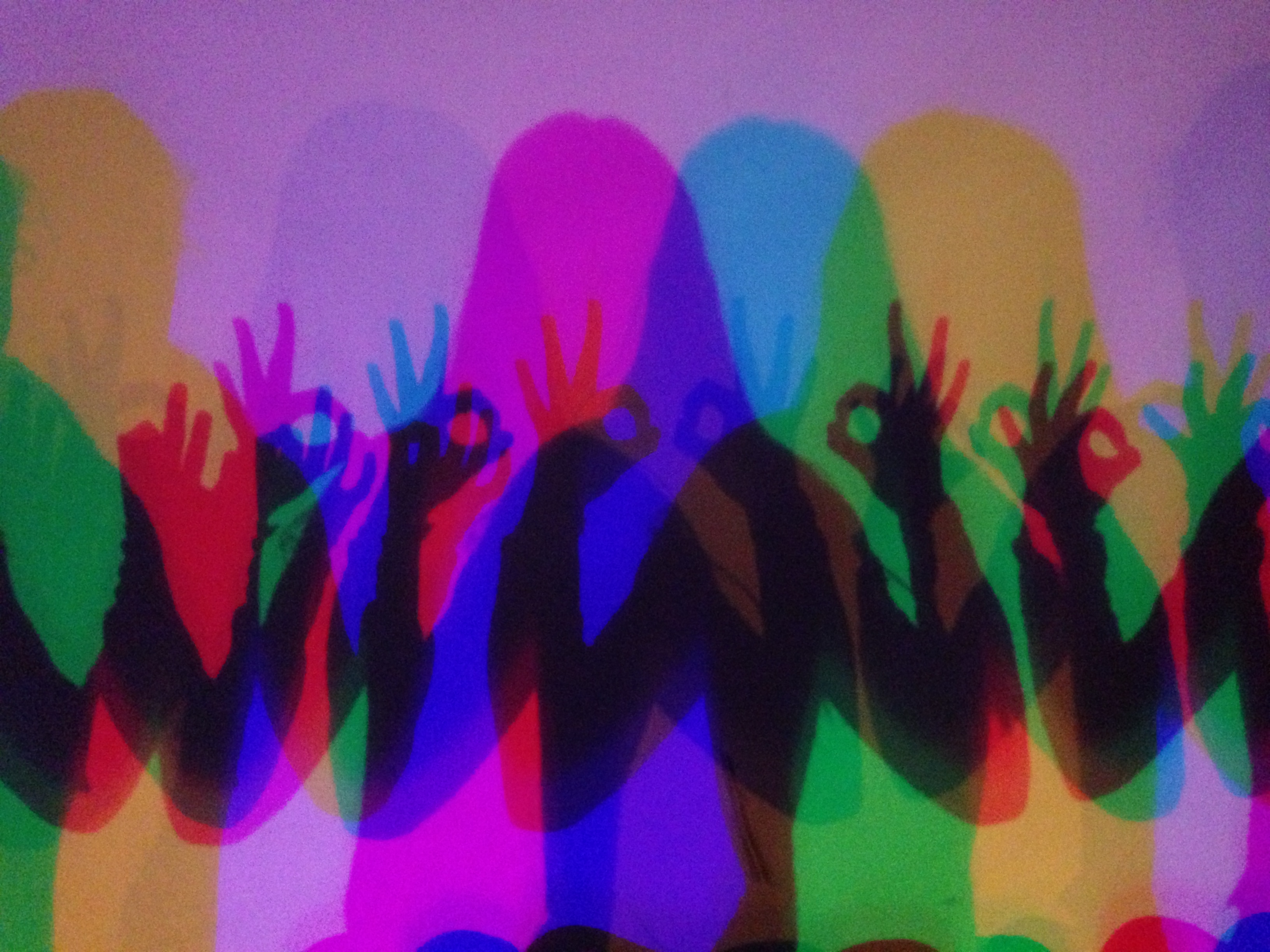 Besuch der Experimenta
Wahlunterricht MINT
Themen im Schuljahr 2023/24

Klasse 9
Ökologie des Waldes mit regelmäßigen Exkursionen in den nahgelegenen Königsteiner Wald unter Mitwirkung des Forstamtes Königstein gekoppelt mit Oberthema Medizin  (Histologie, pathologische Veränderungen z.B. im Knochenbau, Entwicklungsstörungen z.B. Kleinwuchs)
Informatik: 
Hardwaresysteme
Informationsdarstellung
Programmieren mit Scratch
Wettbewerb Informatikbiber
Verschlüsselungsverfahren
Informationssicherheit und Datenschutz
Cyberkriminalität
Wahlunterricht MINT
Vielen Dank für Ihre Aufmerksamkeit
FRAGEN ?